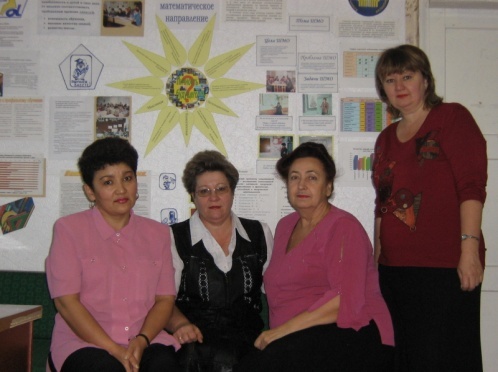 Цель педагогической деятельности - развитие мотивации учащихся и как следствие повышение качества знаний
Задачи: 
-расширение возможности для самостоятельной творческой деятельности учащихся, - повышение интереса к предмету, используя различные технологии, методы преподавания;- развитие познавательных способностей учащихся; - интегрированное обучение предмету;- сочетание урочной и внеклассной исследовательской деятельности, направленной на развитие индивидуальных способностей учеников.
Хорошо быть лестницей для 
детей, которым хочется в хмурый день дорасти до солнца.
В. Куприянов
1
Мои награды
За многолетнюю работу по подготовке учащихся
ежегодно 3-4 учащихся поступают в КарГу на химический факультет
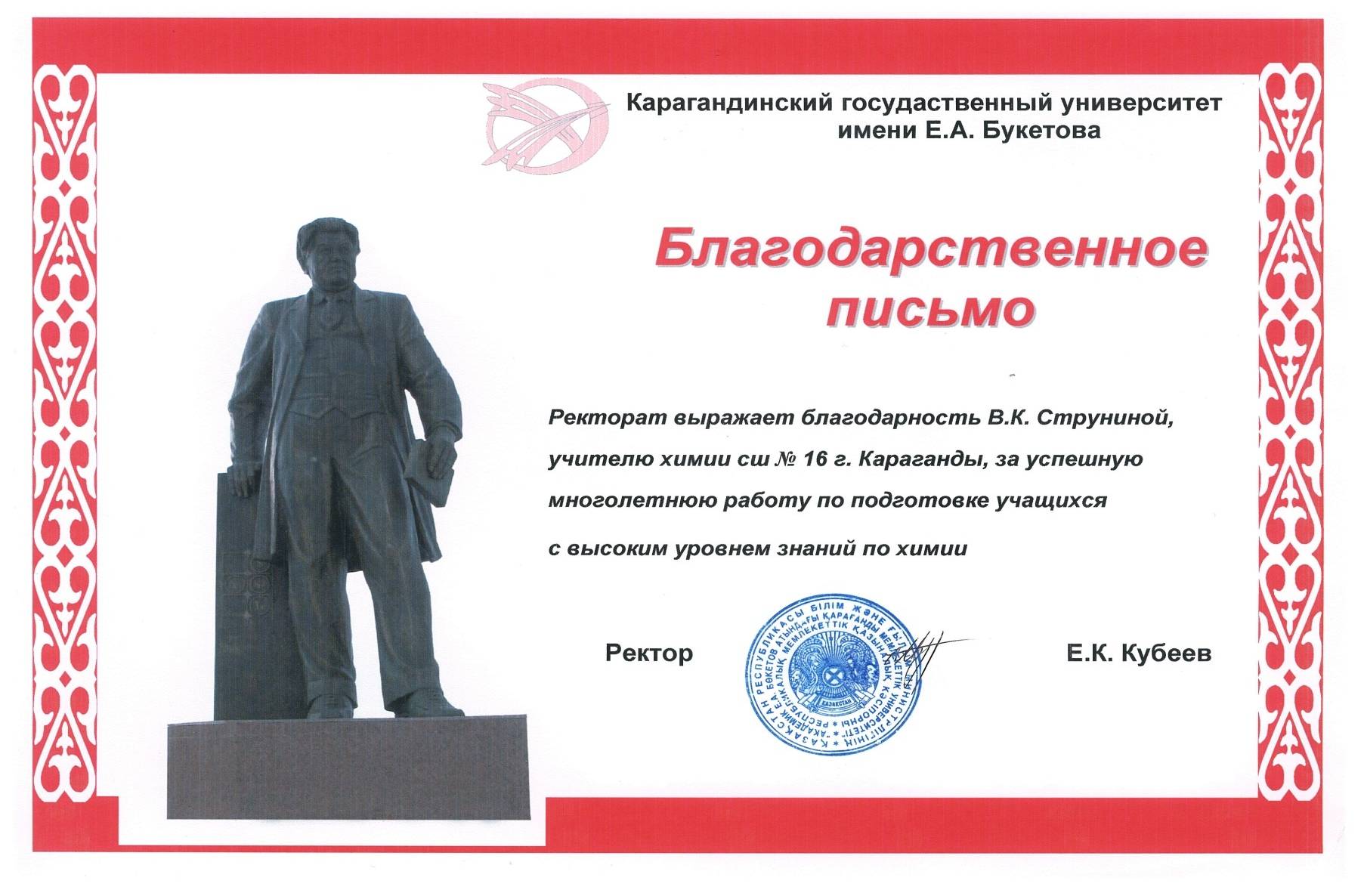 2
Многолетнее сотрудничество с КарГУ…
Декан химического факультета КарГУ Е.М.Тажбаев проводит презентацию нового микроскопа.
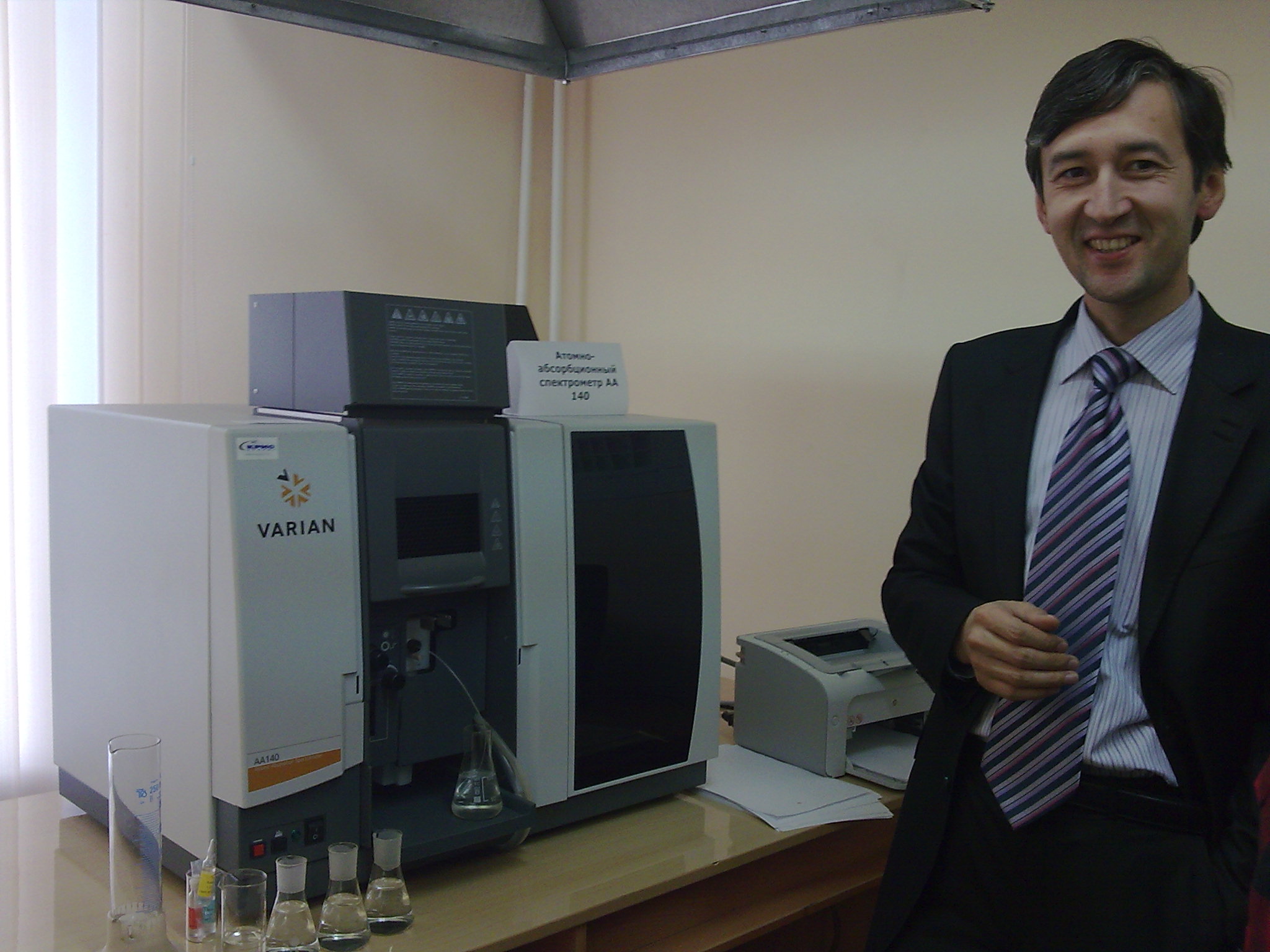 3
За высокие показатели учащихся в олимпиадах и конкурсах и исследовательской  деятельности при КарГУ.
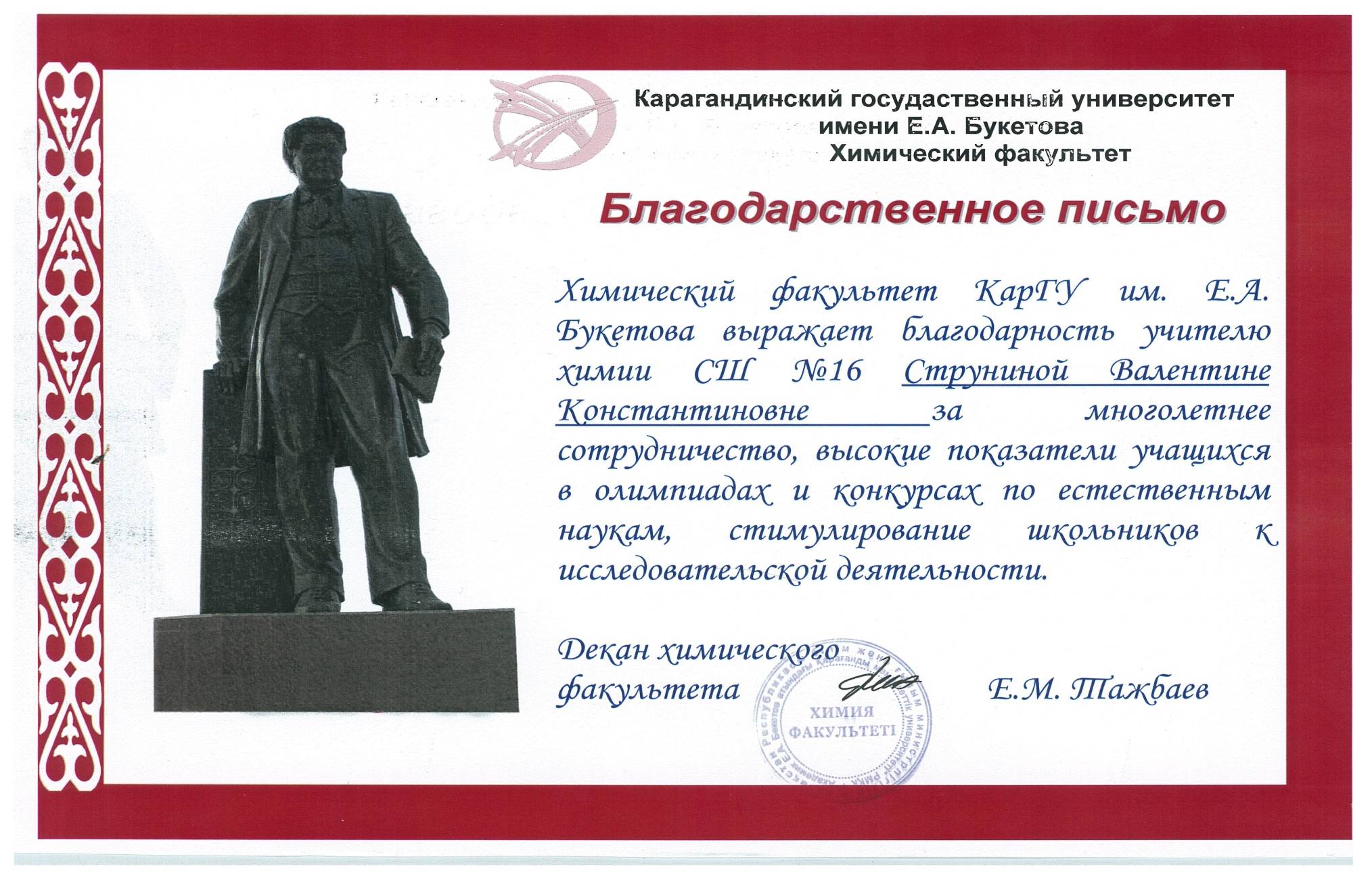 4
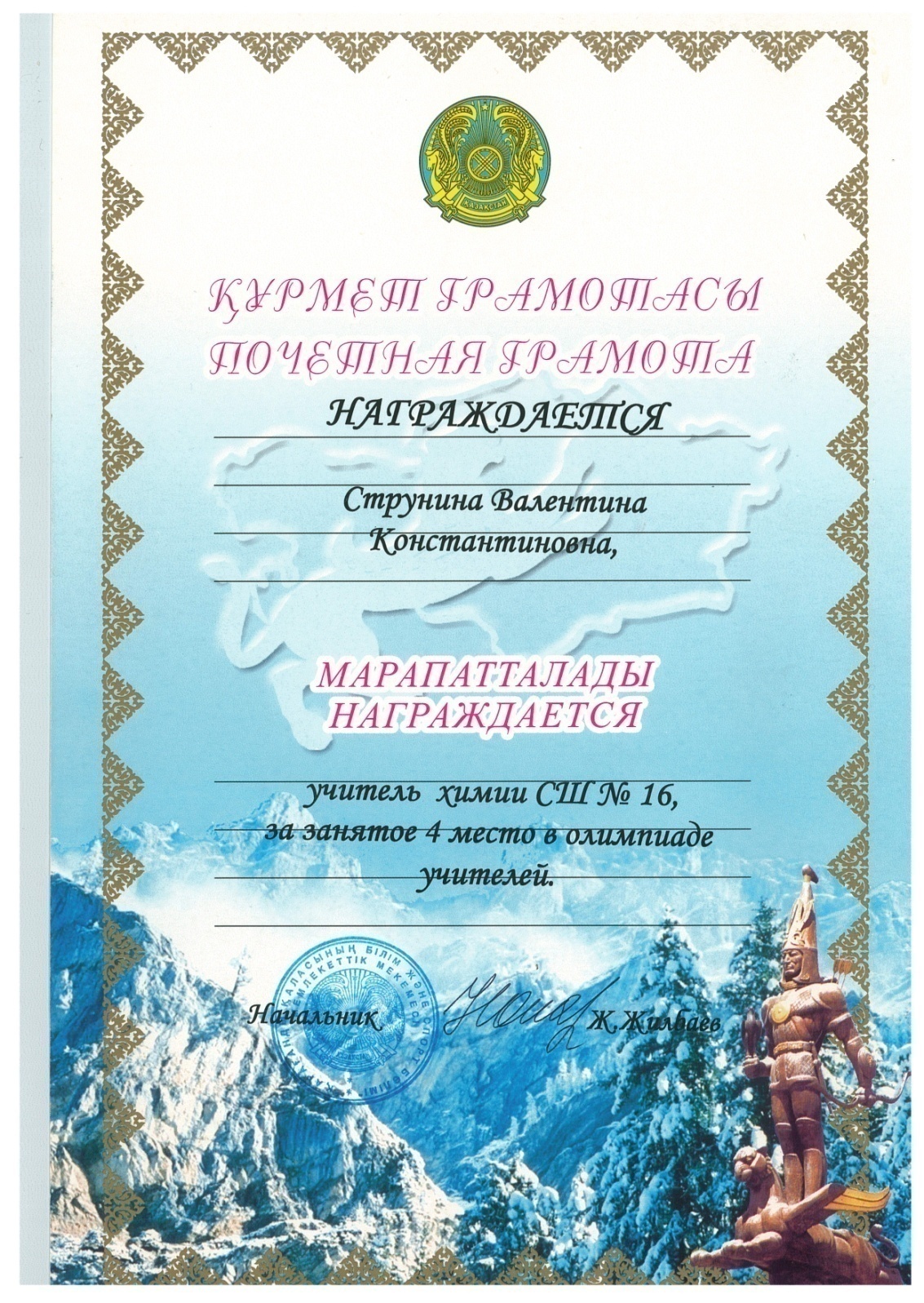 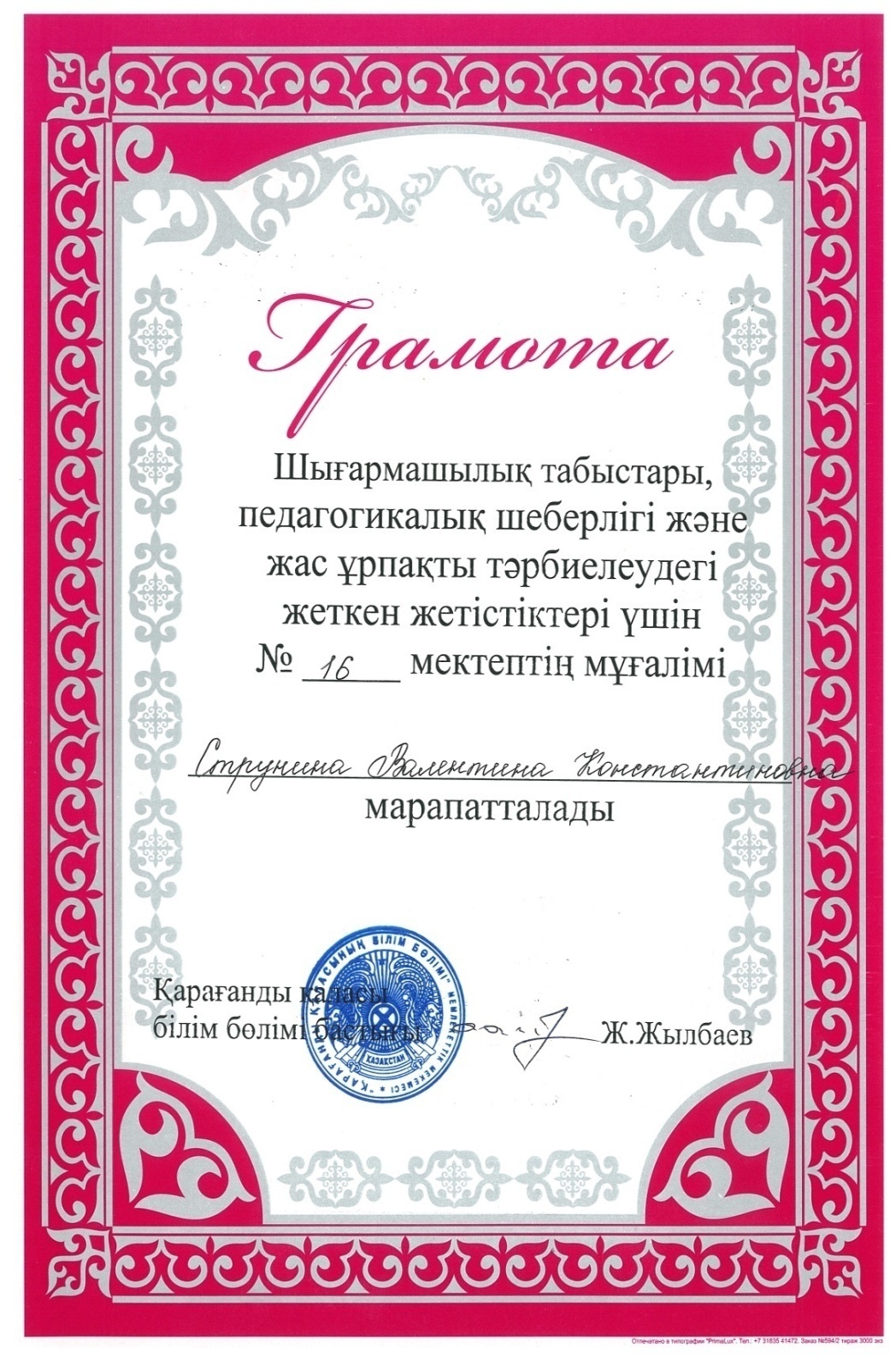 5
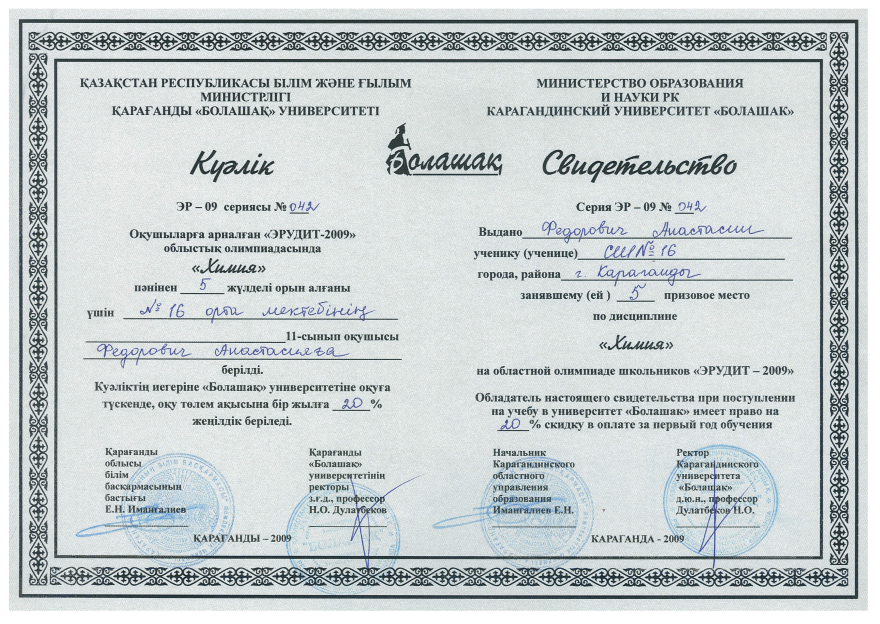 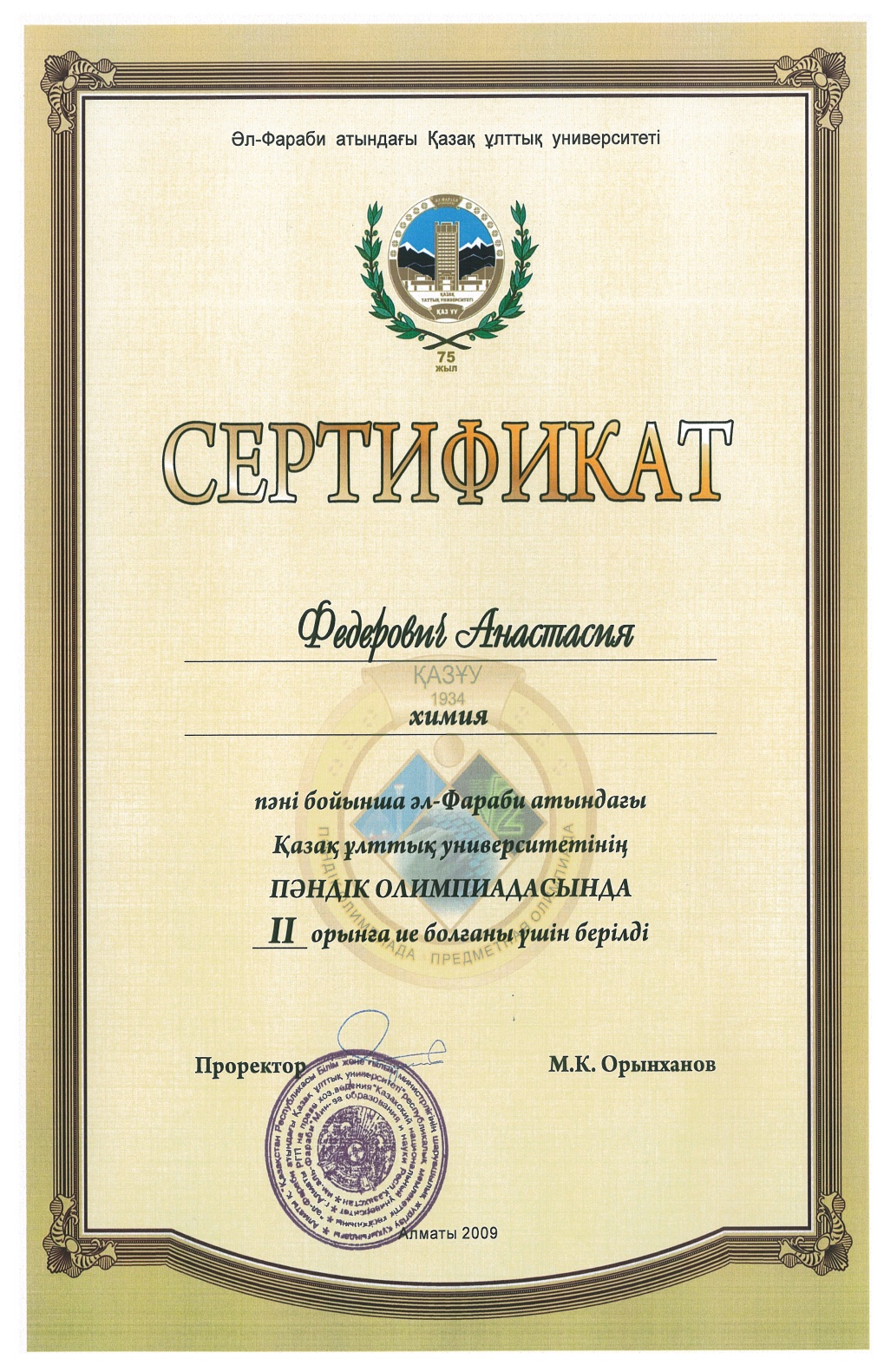 6